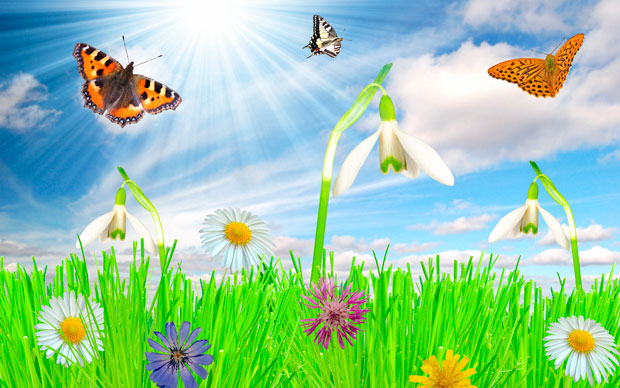 Экскурсии
Аминова А.Р.
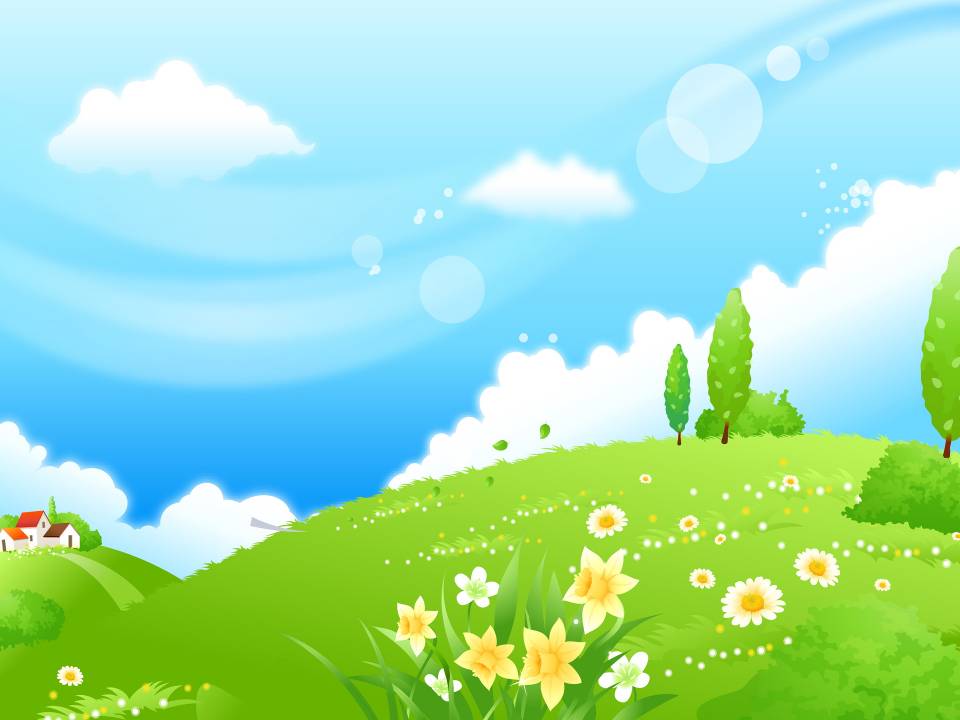 Экскурсия это один из видов непосредственно организованной образовательной деятельности детей, одна из трудоёмких и сложных форм обучения. Проводятся экскурсии вне дошкольного учреждения.
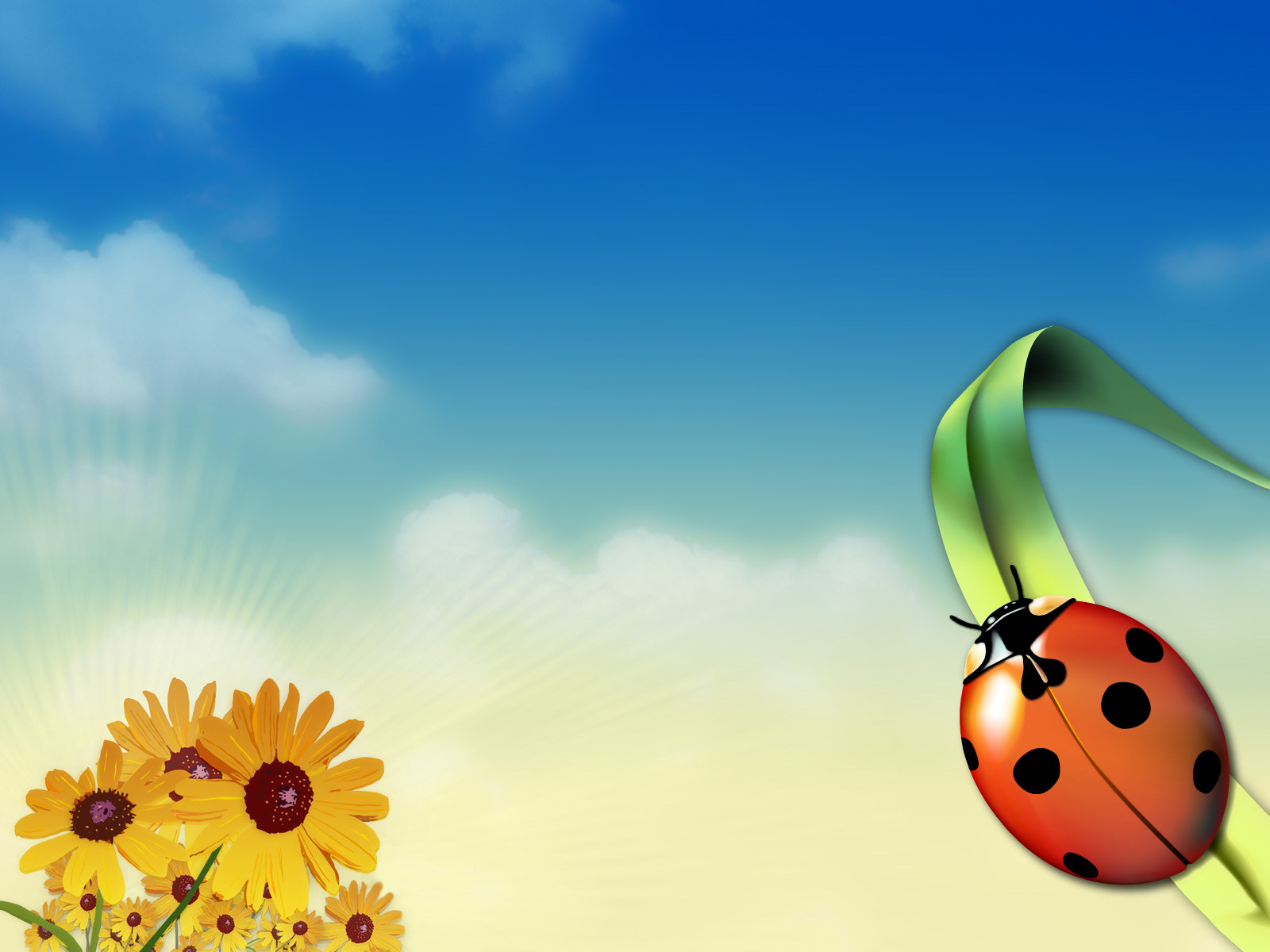 На экскурсиях дети знакомятсяс окружающим миром человека, с растениями, животными и условиями их обитания, а это способствует образованию первичных представлений о взаимосвязях в природе. Экскурсии способствуют развитию наблюдательности, возникновению интереса к природе и труду людей.
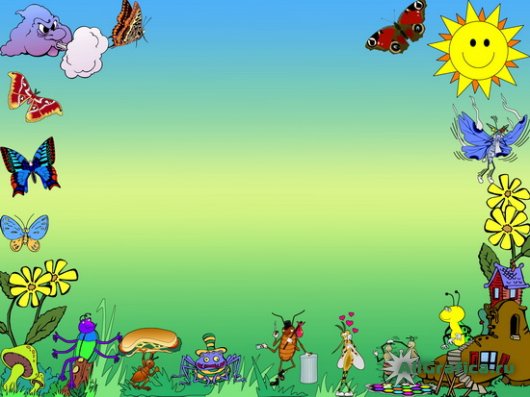 экскурсии стимулируют формирование: * навыков наблюдения и наблюдательности *сенсорных способностей (умение видеть разнообразные признаки объектов: цвет и его оттенки, пространственное расположение, разнообразие форм, фактуры и пр.) * мыслительных процессов (анализа, сравнения, обобщения, классификации, умения устанавливать связи, разные по характеру и степени сложности)  *воображения и творческих способностей.
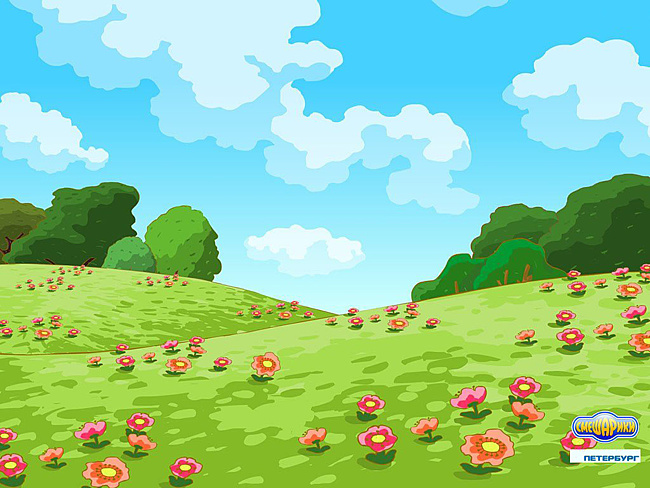 Виды экскурсий                   По характеру решаемых                                   педагогических задач можно                     выделить пять разновидностей                                                 экскурсий: природоведческая   традиционно решает задачу знакомства с природой экологическая направлена на освоение детьми разнообразных биоценологических связей в мире природы (между средой обитания живых существ и особенностями их строения и образа жизни) знакомство с трудом  и бытом людей на сельскохозяйственный объект , помогают детям освоить представления о труде людей. экскурсия эстетического характера помогают ребёнку научиться воспринимать красоту природы и развивают культуру его чувствзнак
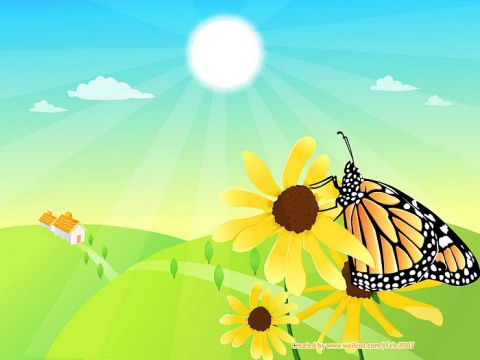 Структура экскурсии:-занимательный момент- вводная беседа- коллективное наблюдение- индивидуальное самостоятельное наблюдение детей- сбор материала- игры детей с собранным материалом- заключительная часть, во время которой воспитатель подводит итог экскурсии и напоминает о правилах поведения
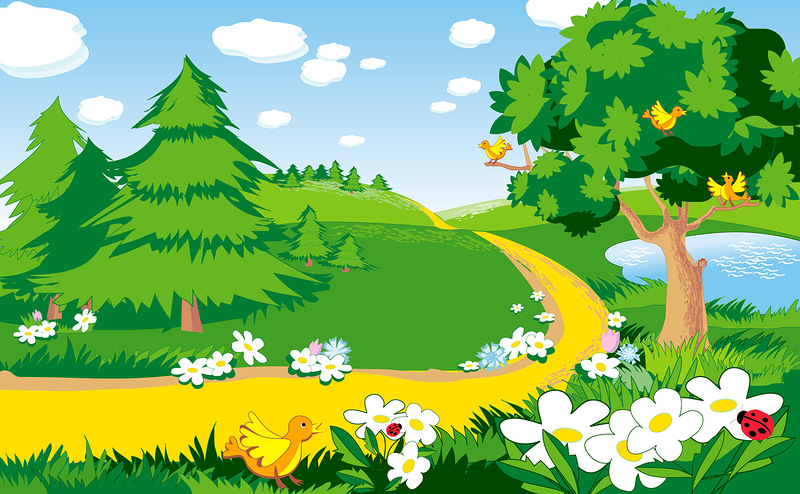 Экскурсию провести значительно труднее, чем занятие в группе, поэтому ее успех зависит от тщательной подготовки воспитателя и детей.
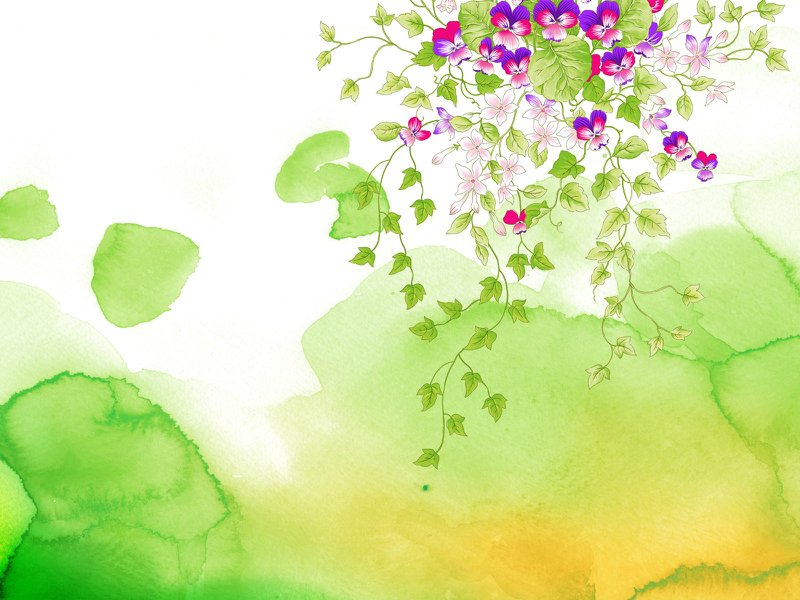 Подготовка воспитателя  заключается прежде всего в определении цели экскурсии и отборе программного содержания. Намечает воспитатель экскурсию, исходя из требований программы и особенностей окружающей местности.Определяя место экскурсии, воспитатель выбирает наилучший путь к нему – не утомительный, не отвлекающий детей от намеченной цели. При определении расстояния до места экскурсии следует исходить из физических возможностей детей. Продолжительность пути до выбранного места (в одну сторону) не должна превышать в средней группе 30 минут, в старшей  и подготовительной группах – 40-50 минут. При этом следует учитывать особенности дороги, состояние погоды.Как бы ни было знакомо воспитателю место экскурсии, необходимо за день, за два до неё осмотреть его. Побывав на месте будущей экскурсии, воспитатель уточняет маршрут, находит нужные объекты, намечает содержание и объем тех знаний, которые должны получить дети о данном круге явлений, последовательность проведения отдельных частей экскурсии, устанавливает места для коллективных и самостоятельных наблюдений, для отдыха детей.Для того, чтобы экскурсия была интересной, воспитателю надо подготовить стихи, загадки, пословицы, игровые приемы.
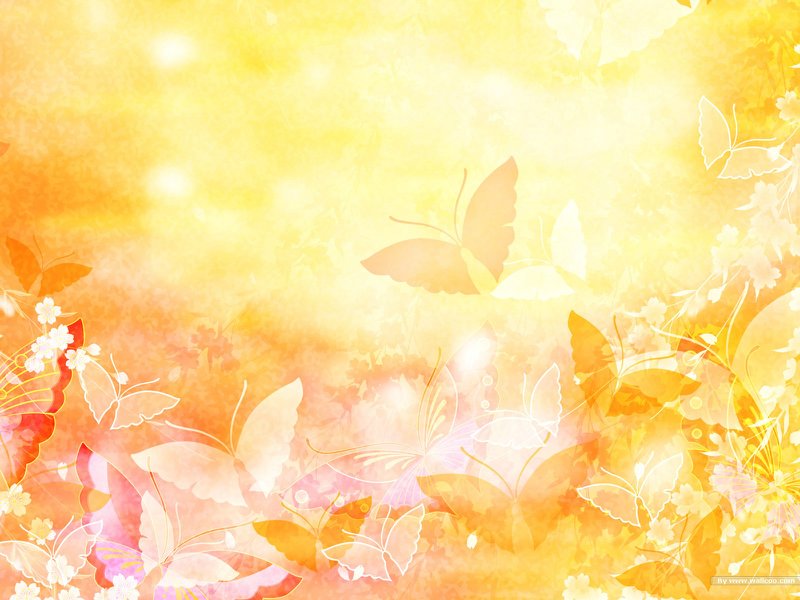 Подготовка детей начинается с сообщения воспитателем цели экскурсии. Ребята должны знать, куда пойдут, зачем, что узнают, что нужно собрать. Педагог напоминает детям о правилах поведения на улице, в лесу, в общественных местах. При подготовке к экскурсии нужно обратить внимание на одежду детей. Дети должны быть одеты удобно, в соответствии  с погодой и сезоном. В системе подготовительной работы активно используются игры-тренинги, предполагающие включение элементов психогимнастики в различные виды детской деятельности и направленные на формирование адекватной самооценки и навыков конструктивного общения с миром природы, воспитание ценностного отношения к тому, что окружает ребенка.К экскурсии воспитателю следует подготовить экскурсионное снаряжение и оборудование для размещения собранного материала в уголке природы. Хорошо привлечь к его подготовке детей. Это способствует возбуждению у них интереса к предстоящей экскурсии.Всё оборудование должно находиться в определенном месте. Перед экскурсией воспитателю необходимо тщательно продумать, какой материал собрать для дальнейшей работы в группе и какое оборудование в связи с этим нужно взять с собой.
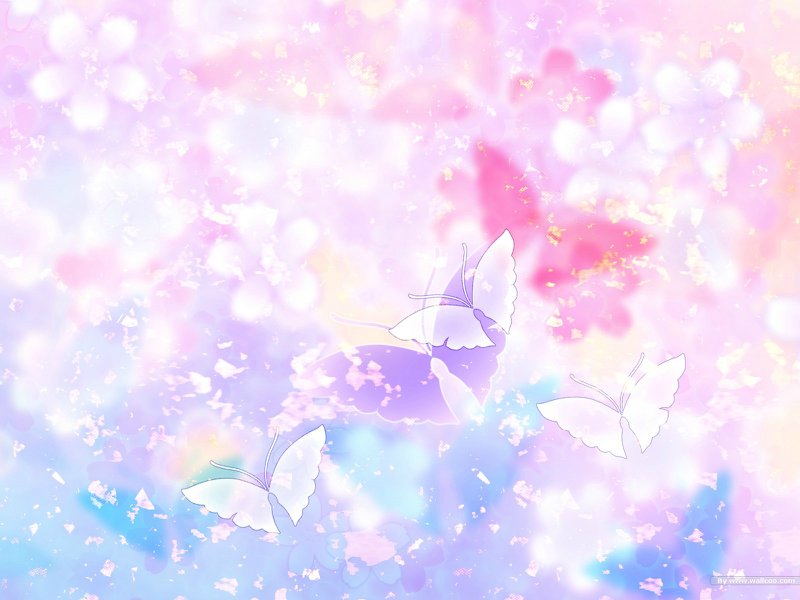 Экскурсии за пределы детского сада проводятся со средней, старшей и подготовительной группами. С младшими группами рекомендуются целевые прогулки на своём земельном участке и только во вторую половину года короткие экскурсии на луг, в парк (лес).
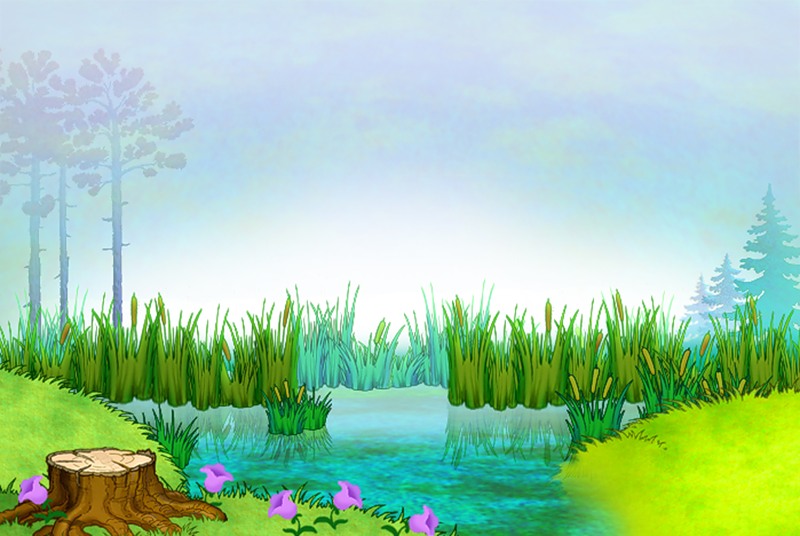 Работа после экскурсииЗнания, полученные на экскурсии, расширяются и закрепляются на занятиях, в играх, в наблюдениях в уголке природы за принесенными объектами. Сразу же после возвращения с экскурсии собранный материал необходимо разместить в уголке природы (растения поставить в вазы, цветочные горшки; животных поместить в аквариум, террариум, садки), за растениями и животными организовать наблюдения.Через 2—3 дня после экскурсии воспитатель проводит занятия с использованием раздаточного материала, рисование, лепку, дидактические игры с природным материалом, читает художественную литературу, заслушивает рассказы детей о том, где были и что видели. В заключение проводится обобщающая беседа.Планируя беседу после экскурсии, воспитатель должен поставить вопросы так, чтобы в памяти детей восстановить весь ход экскурсии, подчеркнуть наиболее важные в образовательном и воспитательном отношении моменты, подвести их к установлению связей между явлениями.
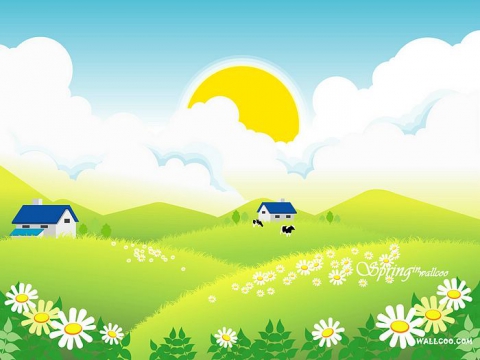 перечень оборудования, необходимого на экскурсиях в природу:
-Оборудование для сбора растений: 
-Лопатки или совочки для выкапывания растений — 3.
-Нож складной для срезания веток с дерева или кустарника — 1.
-Папки для растений — 2.
-Корзиночки для шишек, листьев — 2.
-Сачки водяные для вылавливания растений из водоемов — 2.
-Ведерки полиэтиленовые (или корзинки) для переноски растений — 2—3. 
-Оборудование для сбора животных: 
-Сачки воздушные для ловли насекомых в воздухе — 1—2.
-Сачки водяные для вылавливания животных из водоема — 1—2.
-Коробки с отверстиями для переноски животных — 4—5.
-Посуда для переноски водных животных — 2—3.
Всё оборудование должно находиться в определённом месте. 
Перед экскурсией воспитатель должен тщательно продумать, какой материал собрать для дальнейшей работы в группе и какое оборудование в связи с этим взять с собой.
.
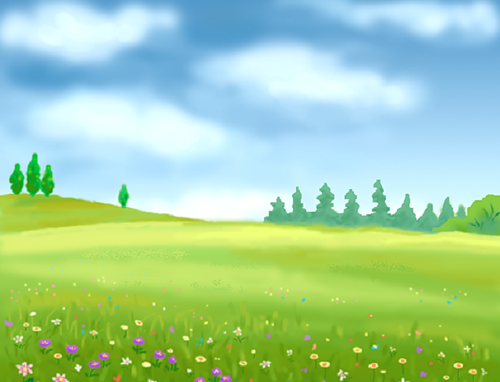 Инструкция по технике безопасности при проведении прогулок и экскурсий1..  К прогулкам и экскурсиям допускаются дети дошкольного возраста не имеющие противопоказаний по состоянию здоровья.2.  При проведении прогулок и экскурсий соблюдать правила поведения, установленные режимы передвижения и отдыха.3.  При проведении прогулок и экскурсий возможно воздействие на детей следующих опасных факторов:-  изменение установленного маршрута движения, самовольное оставление места расположения группы;-  потертости ног при неправильном подборе обуви;- травмирование ног при передвижении без обуви, а также без носок;- укусы насекомыми;-  отравления ядовитыми растениями, плодами и грибами;-  заражение желудочно-кишечными болезнями при употреблении некипяченой и небутылированной воды.4.  При проведении прогулок и экскурсий группу детей должны сопровождать двое взрослых.5.  Для оказания первой медицинской помощи при травмах обязательно иметь медаптечку с набором необходимых медикаментов и перевязочных средств.6.  При несчастном случае сопровождающий обязан оказать первую медицинскую помощь. При необходимости отправить пострадавшего в лечебное учреждение.7.  Дети должны соблюдать установленный порядок проведения прогулки,  экскурсии и правила личной гигиены.
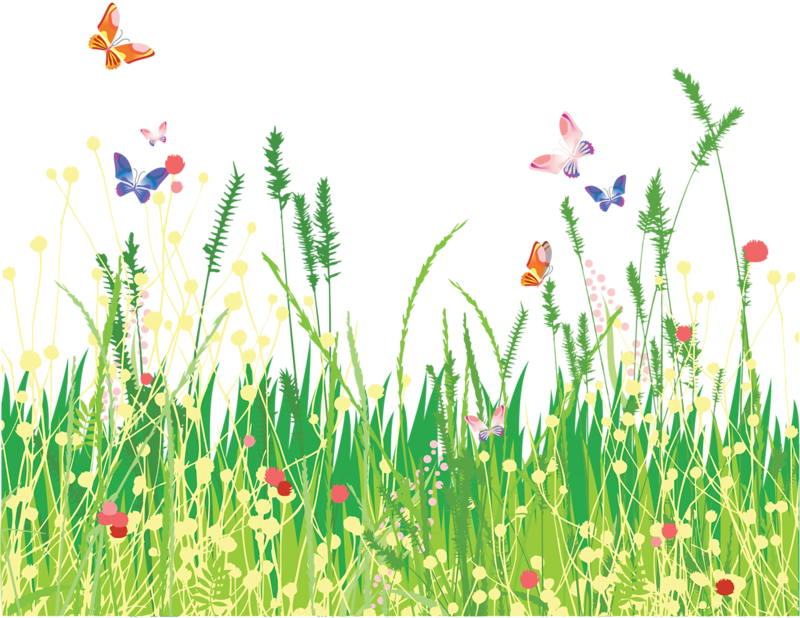 Правильно проведенная экскурсия оставляет глубокий след в детской памяти и находит отражение в творческих играх детей, оказывая влияние на их поступки и поведение.
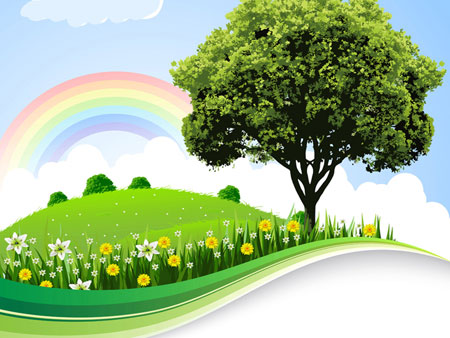 Спасибо за внимание!